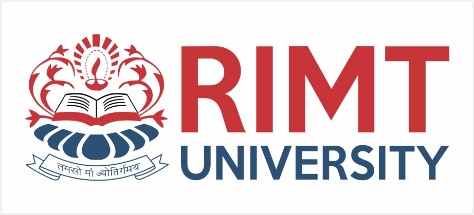 COMPUTER NETWORKS-II / BTCS-3501
Course Name: B.Tech CSESemester: 5th
Prepared by: Er. Jasdeep Singh
education for life                              www.rimt.ac.in
Department of Computer Science & Engineering
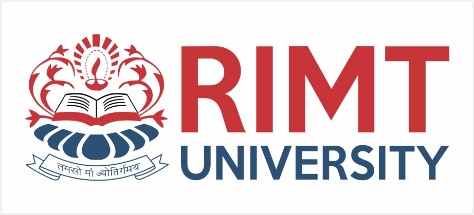 Topics to be covered
Simple Key-management for Internet protocols (SKIP)
education for life                              www.rimt.ac.in
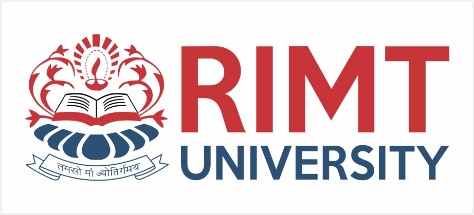 SKIP: Simple Key Management for Internet Protocols
SKIP uses long term Diffie-Hellman public keys
Alice finds Bob’s public key (gB mod p ) via a certificate from Bob or a directory. Bob finds Alice’s public key (gA mod p ). Then they will have a common secret (gAB mod p).
Data encryption
Long term common secret should not be used to encrypt data. Instead each message has a SKIP header where the long term secret is used to encrypt a short-term data encryption key, which is used to encrypt the message.
education for life                              www.rimt.ac.in
[Speaker Notes: SKIP was the other promising candidate protocol for IPsec key management protocol. It was at one point widely deployed. But after IKE was standardized, most deployments migrated to IPsec/IKE. But  SKIP has some interesting ideas, so we have a brief look at it. 
SKIP is also based on Diffie-Hellman key exchange. Remember Deffie-Hellman is subject to man-in-the-middle attack. We introduced two approach to defend against it. One is the add authentication, the other is publish the public numbers. Photuris used the first approach, while SKIP used the second approach.
SKIP header: X{S}S{message}]
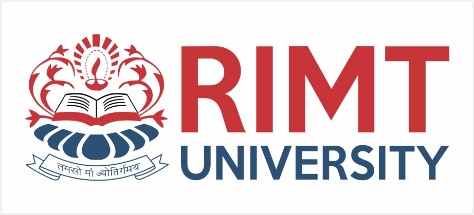 IKE Phases
Phase One
Mutual authentication
Session key establishment
ISAKMP SA/IKE SA
Phase Two
Negotiating IPsec SAs (AH, ESP)
education for life                              www.rimt.ac.in
[Speaker Notes: IKE defines two phases. Phase 1 does mutual authentication and establishes session keys. It is based on identities such as names, and secrets such as public key pairs, or pre-shared secrets between the two parties. Then using the key established in phase 1, multiple phase-2 SAs between the same pair of entities can be established. The phase 1 exchange is known as the ISAKMP SA, or IKE SA. An ESP or AH SA would be established through phase 2.
Basically, Phase 1 negotiates IKE SA while phase 2 negotiates IPsec SAs.]
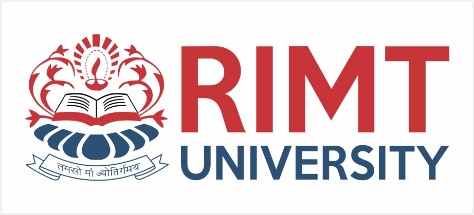 Why two phases?
ISAKMP would be used by other protocols to set up SAs, not only to set up IPsec SAs.
Phase 1 exchange is relatively expensive. ISAKMP/IKE SA has a longer timeout period. It can be used to negotiate multiple phase 2 IPsec SAs, which reduces the usage of pre-shared secret or private key.
education for life                              www.rimt.ac.in
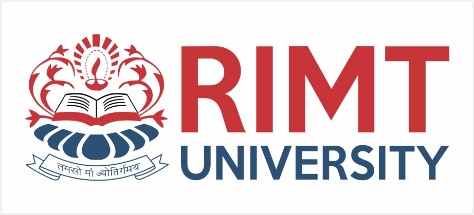 Phase 1 IKE
Two modes
Aggressive mode
3 messages
Mutual authentication
Session key establishment
Main Mode
6 messages
Mutual authentication
Session key establishment
Hiding endpoint identity
Negotiating cryptographic algorithms
education for life                              www.rimt.ac.in
[Speaker Notes: There are two types of phase-1 exchanges, called modes. Aggressive mode accomplishes mutual authentication and session key establishment in 3 message. Main mode uses 6 messages, and has additional functionality, such as the ability to hide endpoint identifiers from  eavesdropping, and additional flexibility in negotiating cryptographic algorithms.]
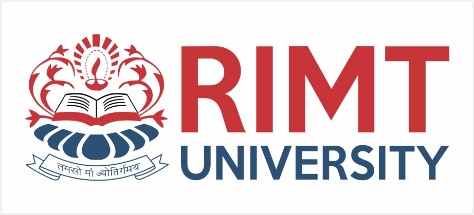 Phase 1: Aggressive Mode
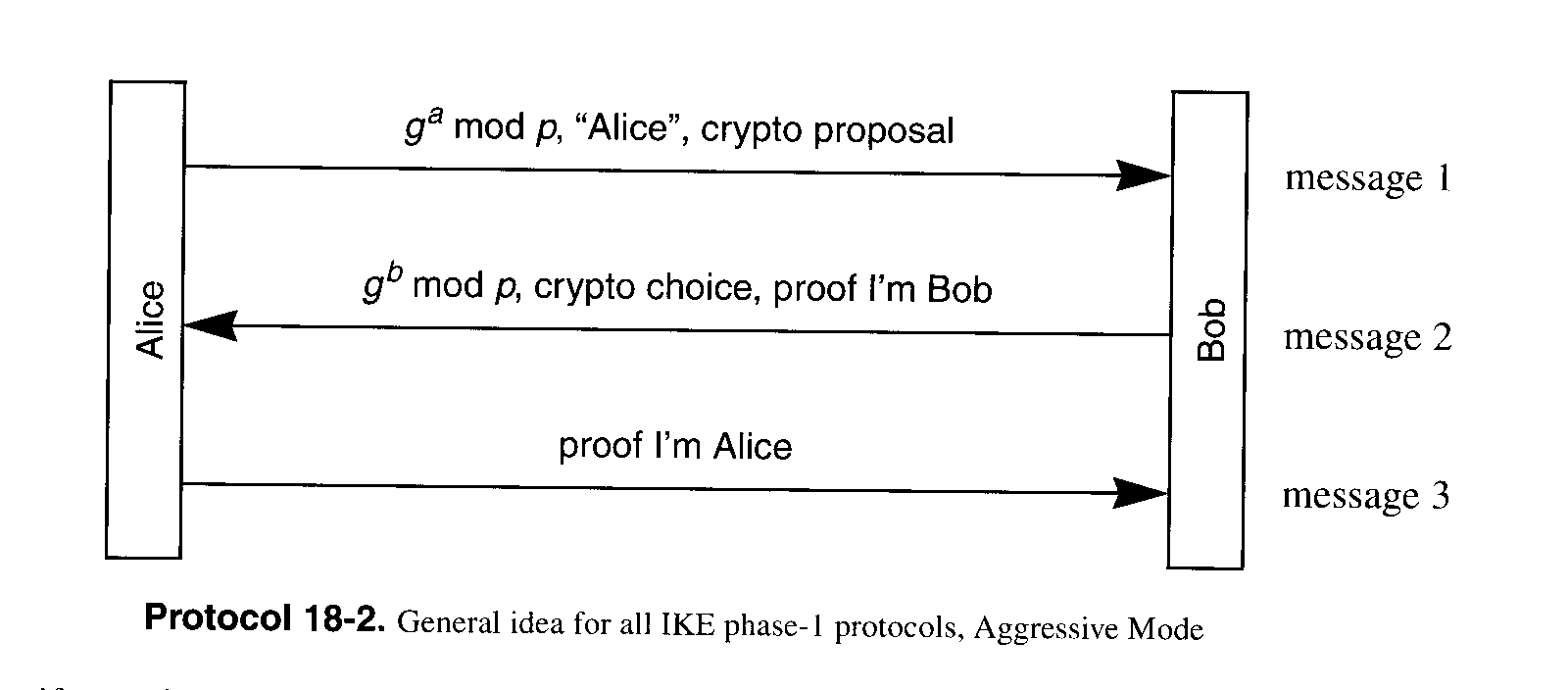 education for life                              www.rimt.ac.in
[Speaker Notes: In aggressive mode, there are only 3 messages. The first two messages include a Diffie-Hellman exchange to establish a session key, and in second and third messages each side proves they know both the Diffie-Hellman value and their secret.]
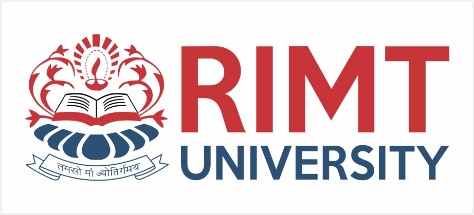 Phase 1: Main Mode
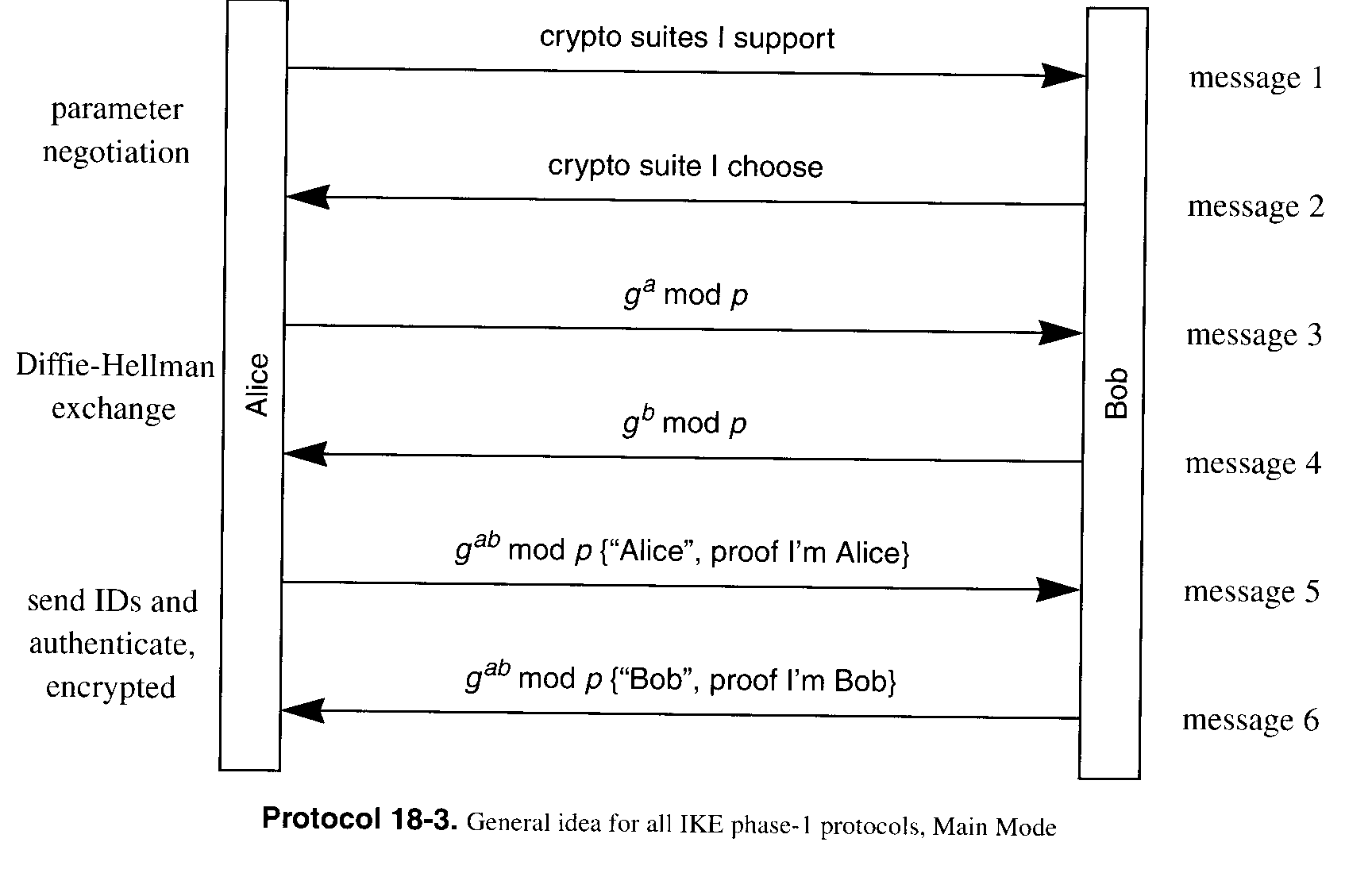 education for life                              www.rimt.ac.in
[Speaker Notes: In main mode, Alice starts by giving all the cryptographic algorithms she supports, in order of preference, and Bob responds by making a choice. In aggressive mode, Alice can also propose cryptographic algorithms, but since she has to send a Diffie-Hellman number she has to specify a unique flavor of Diffie-Hellman (e.g., p and g) and hope Bob supports it. 
Message 5 and 6, authenticate, hiding endpoint’s identities.]
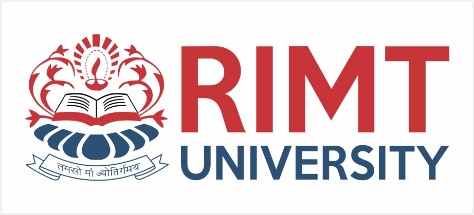 Negotiating Cryptographic Parameters
Encryption algorithm (e.g., DES, 3DES, IDEA)
Hash algorithm (e.g., MD5, SHA)
Authentication method (e.g., pre-shared keys, RSA public key signature, DSS, RSA public key encryption)
Diffie-Hellman group (e.g., g and p)
education for life                              www.rimt.ac.in
[Speaker Notes: The basic framework in IKE phase 1, next let’s have a closer look into more details and see how everything is done.
The first 2 messages allow the two sides to negotiate cryptographic algorithms and the parameters they want to use. The cryptographic parameters include

The mode is not negotiated, Alice decides which mode she is going to use.
We mentioned that main mode has more flexibility in negotiating cryptographic algorithms, why?
In the aggressive mode, Alice has to send out her DH public key in the first message, So the Diffie-Hellman group is not negotiate, She just chose it and use it directly. There are some other parameters that they might not be able to negotiate, if Alice has to use it in the first message. For example, when using different authentication method, Alice might have to send hash value or encrypted value to Bob for verification, in that case, Alice has to specify the algorithm she used and Bob can only accept.  While in the main mode, they can negotiate all these cryptographic parameters.]
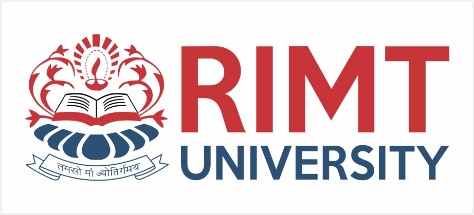 Crypto Proposals
Alice sends Bob a list of proposals, each consisting of an encryption algorithm, a hash algorithm, authentication method, and a Diffie-Hellman group.
Bob replies one as the accepted proposal.
The parameters in the proposal are used in Phase 1 and Phase 2 (IKE SA), with hash algorithm used for various purposes.
education for life                              www.rimt.ac.in
[Speaker Notes: The way the negotiation is done is that, Alice , the initiator proposes acceptable suites of algorithms and Bob chooses. 
Even if Alice already decides the algorithm or value, she needs to list it in the proposal so that Bob knows which parameter to use to decrypt.]
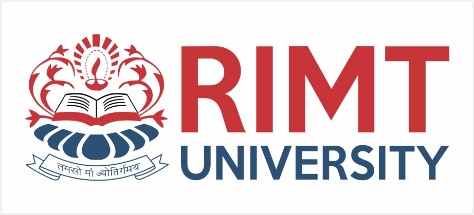 Key Types
Mutual authentication based on 
Pre-shared secret key
Public encryption key
Original protocol design
Improved Protocol design
Public signature key
education for life                              www.rimt.ac.in
[Speaker Notes: One of the major function that IKE phase 1 does is mutual authentication. We talked before that all the three cryptographic systems, the secret key cryptography, public key cryptography, and hash, can all be used to do mutual authentication. But for phase 1 IKE exchange, the mutual authentication is based on either secret key or public key cryptography. For secret key cryptography, the two parties need a pre-shared secret key, While for public key cryptography, the two parties need to know each other’s public key. In IKE, the public key is further divided into two categories, encryption key and signature key.
Pre-shared secret key: Alice->Bob: r; Bob proves the knowledge of the key by returning key[r}. In IPSec, when the authentication is based on the pre-shared secret key, the exchange is authenticated by encrypting the exchanged parameters.
When public key cryptography is used for authentication, there are also two types.
One is A->B: eB{r}; Bob decrypts r and prove the knowledge of his private key. In IKE, this method is called public encryption key (public-key encryption). The exchange is authenticated by encrypting parameters such as IDs and nonces with the receiver’s private key. 
Another one is A->B: r+dA{r}; Bob verifies the signature of r using A’s public key. In IKE, this method is called public signature key. The exchange is authenticated by signing a mutual obtainable hash; each party signs the hash with her/his private key and the other party verifies it. 
These keys should be established by some out-of-band mechanism before the IKE exchange starts.]
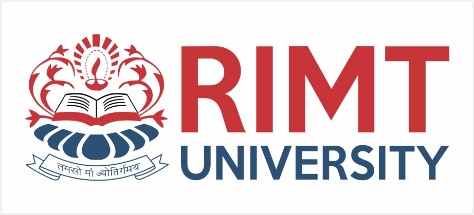 Cookie Issues
IKE is stateful, starting from the first message.
Alice’s crypto proposal is in the identity proof
ISAKMP requires randomly chosen cookies
Identifier: <initiator cookie, responder cookie>
education for life                              www.rimt.ac.in
[Speaker Notes: We introduce the cookie in Photuris. The cookie in Photoris had the ability for Bob to remail stateless until he knew that the initiator was able to return his cookie. Like Photuris, IKE has Alice and Bob each transmit a cookie in message 1 and 2. However, IKE no longer had the ability for Bob to remain stateless. 
1. For instance, he has to remember the set of cryptographic  proposals Alice requests in message 1 because they are included in the hashes used in the proof of identity. 
2. With stateless cookies, Bob would send the same cookie to the same IP address for some time (until Bob changes his secret), because Bob needs to be able to reconstruct, from the IP address alone, what cookie value he would have sent. ISAKMP requires the cookies to be unique for each connection, so ISAKMP actually forbid Bob from choosing stateless cookies.
The IKE phase 1 exchange is identified by <initiator cookie, responder cookie>, each is a 8 bytes random number.]
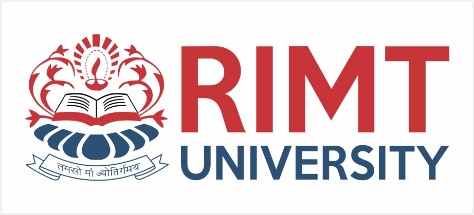 Session Keys
After Diffie-Hellman key exchange, each side knows 
			gxy mod p
Encryption key and Integrity key for the rest of IKE SA
Keys for IPSec SAs
education for life                              www.rimt.ac.in
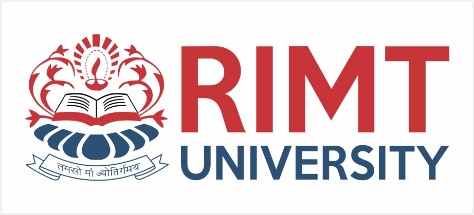 Session Keys
Pseudo Random function – prf(key, data), e.g., CBC residue, HMAC
SKEYID
For signature public keys, prf(nonces, gxy)
For encryption public keys, prf(hash(nonces), cookies)
For pre-shared secret keys, prf(pre-shared secret key, nonces)
SKEYID_d: secret bits used to create other keys
prf(SKEYID, gxy | cookies | 0)
SKEYID_a: the integrity protection key
prf(SKEYID, SKEYID_d | gxy | cookies | 1)
SKEYID_e: the encryption key
prf(SKEYID, SKEYID_d | gxy | cookies | 2)
education for life                              www.rimt.ac.in
[Speaker Notes: IKE uses the term “prf” for the kind of function you’d use as an integrity check that takes two arguments, a key and the data, and outputs a hash. Examples of such a function are DES CBC residue, or HMAC. Then there are several items that are essentially hashed together, in order to fit the form factor for a prf function, the items are concatenated together in order to make it look like exactly two inputs to the prf function.
IKE need to calculate various types keys (integrity, encryption for IKE SA, and keys for IPSec SAs established with phase 2). First IKE hashes the information from the IKE exchange (i.e., the nonces, the cookies,  the DH values) to get a quantity mysteriously known as SKEYID. …. There is no specific reason for it, just to get a number.]
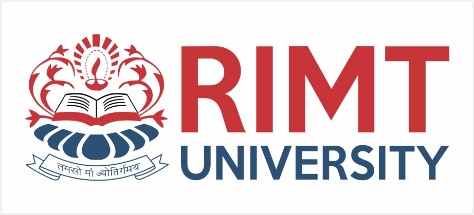 Proof of Identity
Proof of the key associated with the identity 
pre-shared secret key
private encryption key
private signature key 
Integrity-check on the previous messages, such as identity, Diffie-Hellman values, nonce, Alice’s crypto proposal, and the cookies.
education for life                              www.rimt.ac.in
[Speaker Notes: In aggressive mode, message 2 and 3 send the proof of identity, and in main mode, message 5 and 6 send the proof of identity. The proof of identity is actually the authentication. The proof of identity is the proof of the key associated with the identity (pre-shared secret key, privet encryption key, or private signature key), and it also serve as integrity protection on the previous messages.]
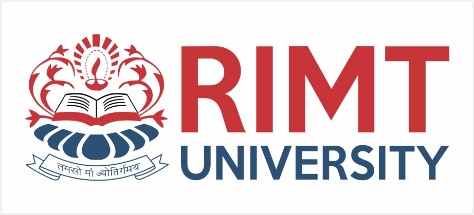 Proof of Identity (Cont’d)
Alice’s proof of identity
prf ( SKEYID,  gx | gy | cookies | Alice’s initial proposals | Alice’s identity )

Bob’s proof of identity
prf ( SKEYID, gx | gy | cookies | Alice’s initial proposal | Bob’s identity )
education for life                              www.rimt.ac.in
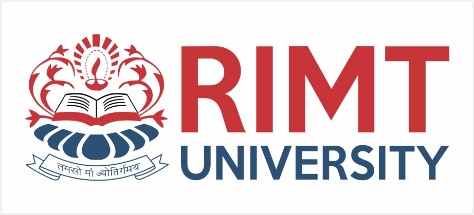 Topics to be covered in next lecture
Internet Key Exchange  phases
education for life                              www.rimt.ac.in